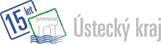 Hlavní změny v programu Podpora sociálních služeb v Ústeckém kraji
Setkání s poskytovateli sociálních služeb
Krajský úřad Ústeckého kraje
Hlavní změny oproti roku 2016
Základní pravidla pro poskytnutí finanční podpory:
Metodika Ústeckého kraje pro poskytování finanční podpory (dále jen „dotace“) poskytovatelům sociálních služeb v rámci programu Podpora sociálních služeb v Ústeckém kraji 2016
vyhlášení dotačního programu včetně příloh (pověření, metodika, smlouva, atd.) 

Metodika Ústeckého kraje pro poskytování finanční podpory poskytovatelům sociálních služeb v rámci programu Podpora sociálních služeb v Ústeckém kraji 2017
vyhlášení dotačního programu včetně příloh (pověření, metodika, smlouva, atd.)
 
Veškeré změny v dotačním programu byly konzultovány a odsouhlaseny vydelegovanou pracovní skupinou Asociace poskytovatelů sociálních služeb Ústeckého kraje.
Hlavní změny oproti roku 2016
Pravidla pro rok 2017 vychází z pravidel pro rok 2016  
Obecné podmínky pro poskytování vyrovnávací platby v úvodní části metodiky zůstávají beze změny
Hlavní změny oproti roku 2016
Shrnutí změn:
Snížení administrativní náročnosti: 
Při podpisu smlouvy není nutné dokládat veškeré přílohy, pokud jsou již uloženy na odboru sociálních věcí Krajského úřadu Ústeckého kraje (dokládá se čestným prohlášením) 
Sjednocení termínů pro hlášení změn v rámci dotačního řízení a registrací  
 hlášení změn do 15. dne kalendářního měsíce následujícího po kalendářním měsíci, ve kterém změna nastala
Hlavní změny oproti roku 2016
Snížení administrativní náročnosti:
Omezení počtu povinně hlášených změn v rámci dotačního řízení 
Údaje o změnách v kontaktních údajích, změnách rozhodnutí o registraci a údaje o zrušení registrace budou přebírány z oddělení sociálních služeb KÚÚK (registrace)
→ Toto neplatí pro poskytovatele sociálních služeb, kteří jsou registrováni jiným krajem.
Hlavní změny oproti roku 2016
Snížení administrativní náročnosti:
Obdržené finanční prostředky na zajištění realizace sociální služby budou předmětem hlášení změn v průběžném přehledu a závěrečném vyúčtování; vyjma prostředků z ESF - hlášení do 15. dne kalendářního měsíce následujícího po kalendářním měsíci, ve kterém byly prostředky přiznány
Na Formuláři hlášení změn se již hlásí jen změna bankovního účtu, prostředky z ESF, změna dotačního rozpočtu či pozdější zahájení realizace sociální služby (později než od 1. 1. 2017)
Sjednocení značení účetních dokladů, které jsou hrazeny z dotace „Výdaj na službu je hrazen z dotace od ÚK ÚZ 13305 ve výši …..Kč“
Hlavní změny oproti roku 2016
Poskytnutou dotaci bude možné použít na úhradu nákladů, které vznikly žadateli v období realizace od 1. 1. do 31. 12.  2017 a byly uhrazeny do 31. 1. 2018 (osobní náklady, nájemné, energie, telefon, internet)
Podíl spolufinancování sociální služby z jiných zdrojů (mimo úhrady od uživatelů a úhrady od zdravotních pojišťoven) je stanoven ve výši 8 % 
V metodice se již hovoří o výpočtu „Optimální výše dotace“ a nikoli o výpočtu „Vyrovnávací platby do smlouvy“  
Výpočet optimální výše dotace
Ve vzorci se již se nepočítá s přiměřeným ziskem 
V případě pečovatelské služby a osobní asistence se výnosy nepočítají z úvazků sociálních pracovníků.
Hlavní změny oproti roku 2016
Vymezení uznatelných a neuznatelných nákladů je přílohou metodiky  
Průběžný přehled o čerpání finančních prostředků budou všichni příjemci dotace odevzdávat v termínu do 20. 7. 2017
Termín pro závěrečné vyúčtování bude posunut na 
    5. února 2018
Součástí závěrečného vyúčtování dotace bude též výpočet optimální výše dotace provedený dle metodiky
Společně se závěrečným vyúčtováním dotace bude příjemce odevzdávat „vyúčtování vyrovnávací platby“
Úprava smlouvy v oblasti sankcí a publicity
Termíny platné v roce 2017
Do 30. 6. 2017 vyplnit výkaznictví v OK systému (povinnost dle § 85 odst. 5 zákona o sociálních službách); termín pro vykazování je do 30.6.2017 a pokuta za správní delikt do výše 50 tis. Kč
Do 31. 7. 2017 vyplnit výkaznictví v Katalogu sociálních služeb Ústeckého kraje za rok 2016
Do 20. 7. 2017 odevzdat průběžný přehled o čerpání finančních prostředků 
Do 31. 8. 2017 předložit audit za rok 2016 (dotace ve výši 3 mil. Kč a více)
Do 5. 2. 2018 odevzdat Závěrečné vyúčtování poskytnuté dotace včetně výpočtu optimální výše dotace dle Části VII. Metodiky 2017 (Část X. bod 15 Metodiky 2017)
Do 5. 2. 2018 předložit vyúčtování vyrovnávací platby uvedené v příloze Pověření
Termíny platné v roce 2016
Do 20. 1. 2017 odevzdat Závěrečné vyúčtování poskytnuté dotace včetně výpočtu optimální výše dotace (vyrovnávací platby do smlouvy) dle Části VII. Metodiky 2016 (Část X. bod 15 Metodiky 2016)
Do 5. 2. 2017 předložit vyúčtování vyrovnávací platby uvedené v příloze Pověření
Prosíme o zaslání veškerých dokumentů pouze jedenkrát! (nikoli DS a současně poštou atd.)

První doručený dokument je považován za správný. Opravy nebudou akceptovány.
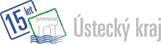 Proces hodnocení žádosti o dotaci ze státního rozpočtu
Setkání s poskytovateli sociálních služeb
Krajský úřad Ústeckého kraje
Proces hodnocení žádosti o dotaci
Formální (věcné hodnocení):
Soulad se Střednědobým plánem rozvoje sociálních služeb v Ústeckém kraji na období 2016 – 2018 (dále jen „SPRSS ÚK“) 
Zařazení služby v Základní síti sociálních služeb Ústeckého kraje na období 2016 – 2018 (dále jen „ Základní síť kraje“)
Proces hodnocení žádosti o dotaci
Formální (věcné hodnocení):
Zda je Žádost podána do správného dotačního programu (program podpory A) 
Zda jsou k Žádosti doloženy všechny povinné přílohy v požadované struktuře
V případě povinné přílohy ke službě, zda je označena správným ID služby a názvem, požadovaný obsah
Proces hodnocení žádosti o dotaci
Hodnocení rozpočtu:
Osobní náklady
Zda je požadována dotace na úvazky pracovníků, které jsou zaneseny v Základní síti kraje
NE → krácení požadavku na dotaci
Zda požadovaná dotace na pracovní úvazek nepřesáhne limitní částku 
ANO → krácení požadavku na dotaci
Ostatní náklady
Hodnocení z hlediska uznatelnosti/neuznatelnosti
Proces hodnocení žádosti o dotaci
Hodnocení rozpočtu:
Kontrola dodržení povinného podílu spolufinancování ve výši 8 % z jiných zdrojů (mimo úhrady od uživatelů služby a úhrady od zdravotních pojišťoven)
NEsplněno → krácení požadavku na dotaci
Kontrola minimální průměrné výše celkové úhrady ze strany uživatelů služby na financování příslušné služby sociální péče
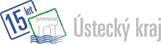 Pověření, výpočet vyrovnávací platby, výpočet dotace
Setkání s poskytovateli sociálních služeb
Krajský úřad Ústeckého kraje
Hlavní změny v Pověření
Pověření již nebude vystavováno na jednotlivé sociální služby, ale na organizaci
→ Vystavení nového Pověření (nebude vydáván dodatek s        účinností 1.1.2017)
V části 5 Pověření došlo k rozšíření hlavních zdrojů financování sociální služby o finanční prostředky ze strukturálních fondů EU
Změny v přílohách:
Příloha č. 3 Pověření – Rozhodnutí o registraci vypuštěna
Změny v příloze č. 1 Pověření →Příloha č. 1A Obsah a rozsah služby
Změny v příloze č. 2 Pověření →Příloha č. 1B Výpočet vyrovnávací platby
Hlavní změny v Pověření
Změny v příloze 1A - Obsah a rozsah služby
 
Pracovní úvazky v přímé péči budou uvedeny v jednotce „průměrný přepočtený úvazek“
Součástí vymezení rozsahu služby již nebudou počty pracovníků (fyzických osob) a pracovní úvazky ostatních pracovníků (nepřímé péče)
Součástí vymezení rozsahu služby bude cílová skupina
Hlavní změny v Pověření
Změny v příloze 1B – Výpočet vyrovnávací platby

Systém výpočtu vyrovnávací platby zůstane z větší části zachován
 PŘIMĚŘENÝ ZISK již nebude součástí výpočtu vyrovnávací platby 
Při výpočtu vyrovnávací platby se bude také vycházet z údajů vykázaných v Závěrečném vyúčtování dotace za rok 2015
Kontrola vykázaných údajů
KONTROLA Závěrečného vyúčtování za rok 2015
→ zjištění nesrovnalostí ve vyúčtování 
ANO → projednání závěrečného vyúčtování za rok 2015 s kontaktním pracovníkem dle rozdělení agendy dotačních pracovníků 
NE → nevyžaduje se zpětná vazba
Hlavní změny v Pověření
Změny v příloze 1B – Výpočet vyrovnávací platby
V případě pečovatelské služby a osobní asistence se výnosy nepočítají z úvazků sociálních pracovníků
Výchozí hodnoty nákladů pro stanovení vyrovnávací platby:
Výše průměrných nákladů na pracovníka v přímé péči – sociální N_PPS beze změny
Výše průměrných nákladů na pracovníka v přímé péči – zdravotní N_PPZ beze změny
Výše nákladů kategorie Hotel přepočtené na kapacitu pobytového zařízení (lůžko) N_HL a výše nákladů kategorie Hotel přepočtené na jednoho pracovníka přímé péče N_HPP přepočtena na základě výkaznictví roku 2015 – navýšení u všech služeb
Hlavní změny v Pověření
Změny v příloze 1B – Výpočet vyrovnávací platby
Hodnocení koeficientů sociální služby:
V případě intervenčního centra a chráněného bydlení - přidán parametr „vyšší dopravní nároky“
Maximální hodnota všech parametrů koeficientu A smí činit v součtu max. 35 %. 
Maximální hodnota všech parametrů koeficientu B může činit v případě ambulantních a terénních forem služeb v součtu max. 5 %, v případě pobytových služeb v součtu max. 30 %. 
Maximální hodnota parametru C je stanovena ve výši 3 %.
Nejčastější chyby při hodnocení koeficientů
není uveden komentář u navýšení parametru

vyplňování parametru, který u dané služby není zohledňován

uvedena vyšší hodnota parametrů než je povolena
Hlavní změny ve výpočtu dotace
Změny ve výpočtu dotace jsou shodné se změnami ve výpočtu vyrovnávací platby.
Do výpočtu optimální výše dotace vstupují výnosy/příjmy vykázané v Závěrečném vyúčtování dotace za rok 2015.
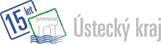 Vyúčtování dotace a vyrovnávací platby za rok 2016Krajský úřad Ústeckého kraje Odbor sociálních věcí Oddělení plánování a rozvoje služeb
Vyúčtování dotace a vyrovnávací platby za rok 2016
Před odevzdáním závěrečného vyúčtování je nutné provést kontrolu vykázaných údajů v Závěrečném vyúčtování za rok 2015. 

V případě zjištěných chyb je nutné toto prokonzultovat s kontaktním pracovníkem dle Rozdělení agendy dotačních pracovníků dle poskytovatelů sociálních služeb v Ústeckém kraji nejpozději v termínu do 30. 9. 2016.
Termíny platné v roce 2016
Do 20. 1. 2017 odevzdat Závěrečné vyúčtování poskytnuté dotace včetně výpočtu optimální výše dotace (vyrovnávací platby do smlouvy) dle Části VII. Metodiky 2016 (Část X. bod 15 Metodiky 2016)
Do 5. 2. 2017 předložit vyúčtování vyrovnávací platby uvedené v příloze Pověření
Formuláře jsou zveřejněny v sekci Sociální péče – Dotační programy kraje – Dotační program Podpora sociálních služeb v Ústeckém kraji 2016

Prosíme o zaslání veškerých dokumentů pouze jedenkrát! (nikoli DS a současně poštou atd.)

První doručený dokument je považován za správný. Opravy nebudou akceptovány.   

Zaslat na kontaktní osobu dle rozdělení agendy dotačních pracovníků.
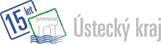 Finanční kontrola z pohledu poskytovatele dotace Krajský úřad Ústeckého kraje Odbor sociálních věcí Oddělení plánování a rozvoje služeb
Právní základ I
Zákon č. 255/2012 Sb., o kontrole 
	(kontrolní řád) 
Zákon č. 320/2001 Sb., o finanční kontrole ve veřejné správě a o změně některých zákonů 
	(zákon o finanční kontrole)
Právní základ II
Zákon o účetnictví 
Zákoník práce 
Správní řád 
Listina základních práv a svobod
Právní základ III
Smlouva o poskytnutí neinvestiční dotace na podporu sociálních služeb 
Metodika Ústeckého kraje pro poskytování dotací poskytovatelům sociálních služeb v rámci programu Podpora sociálních služeb v Ústeckém kraji (pro rok 2016)
Typy veřejnosprávních kontrol
Předběžná veřejnosprávní kontrola 
Průběžná veřejnosprávní kontrola 
Následná veřejnosprávní kontrola
Cíle veřejnosprávní kontroly
Ověřit způsobilost výdajů 
Zajistit poskytovateli zpětnou vazbu 
Předejít vzniku vážných problémů (především při průběžné kontrole)
Proces veřejnosprávní kontroly
Zahájení kontroly 
Provedení kontroly 
Ukončení kontroly
Pravidla 3E
Účelnost  (expediency)
		„dělat správné věci“ 
Hospodárnost  (economy)
		„dělat věci levně“ 
Efektivnost  (efficiency)
		„dělat věci správně“
Povinnosti příjemce
Povinnost dodržet termíny 
Povinnost dodržování pravidel publicity 
Povinnost v oblasti účetnictví 
Povinnost archivace dokladů a dokumentace 
Povinnost oznamovací (hlášení změn)
Častá pochybení
Špatná účetní sestava 
Neoznačování dokladů 
Absence dokladu prokazující úhradu nákladu 
Časové rozlišení 
Rozlišení pracovních úvazků 
Dodržení publicity
Příklady porušení rozpočtové kázně
Výdej z poskytnutých peněžních prostředků na úhradu nákladů v rozporu se smlouvou 
Nedodržení termínu (např. úhrada nákladu) 
Nevrácení přeplatku v rámci finančního vyúčtování 
Nepředložení finančního vyúčtování 
Jiné porušení podmínek stanovené poskytovatelem dotace
Doklady k finanční kontrole
Mzdové náklady 

PS, DPČ, DPP 
Platový/mzdový výměr 
Mzdový list nebo výplatní pásky 
Evidence docházky 
Přehled o výši pojistného ČSSZ 
Přehled o platbě pojistného zaměstnavatele ZP 
Doklad prokazující úhradu
Doklady k finanční kontrole
Cestovní náhrady 

Cestovní příkaz 
Vyúčtování pracovní cesty 
Jízdní doklady 
Zdůvodnění účelu cesty (např. pozvánka, prezenční listina, aj.)
Doklady k finanční kontrole
Služební vozidlo

Cestovní příkaz 
Vyúčtování pracovní cesty 
Kniha jízd 
Velký technický průkaz
Soukromé vozidlo

Cestovní příkaz 
Vyúčtování pracovní cesty 
Velký technický průkaz 
Havarijní pojištění (doporučení)
Doklady k finanční kontrole
Poštovné 

Kniha odeslané pošty nebo evidence pošty 
Podací lístek nebo jiný doklad 
Být schopen doložit odesílaný dokument 

Nájemné 

Smlouva, případně dodatky 
Doklad prokazující úhradu
Doklady k finanční kontrole
Energie (elektrická energie, vodné a stočné, teplo)

Smlouva, případně dodatky 
Rozpis energií 
Doklad prokazující úhradu
Dotazy směřujte na ekonomický dotační tým
Ing. Petra Kováčová
	stekla.p@kr-ustecky.cz, 475 657 946 
Bc. Jana Čermáková 
	cermakova.j@kr-ustecky.cz, 475 657 283 
Bc. Martina Macáková 
	macakova.m@kr-ustecky.cz, 475 657 350 
Bc. Pavla Šímová 
	simova.p@kr-ustecky.cz, 475 657 686 

Děkujeme za pozornost